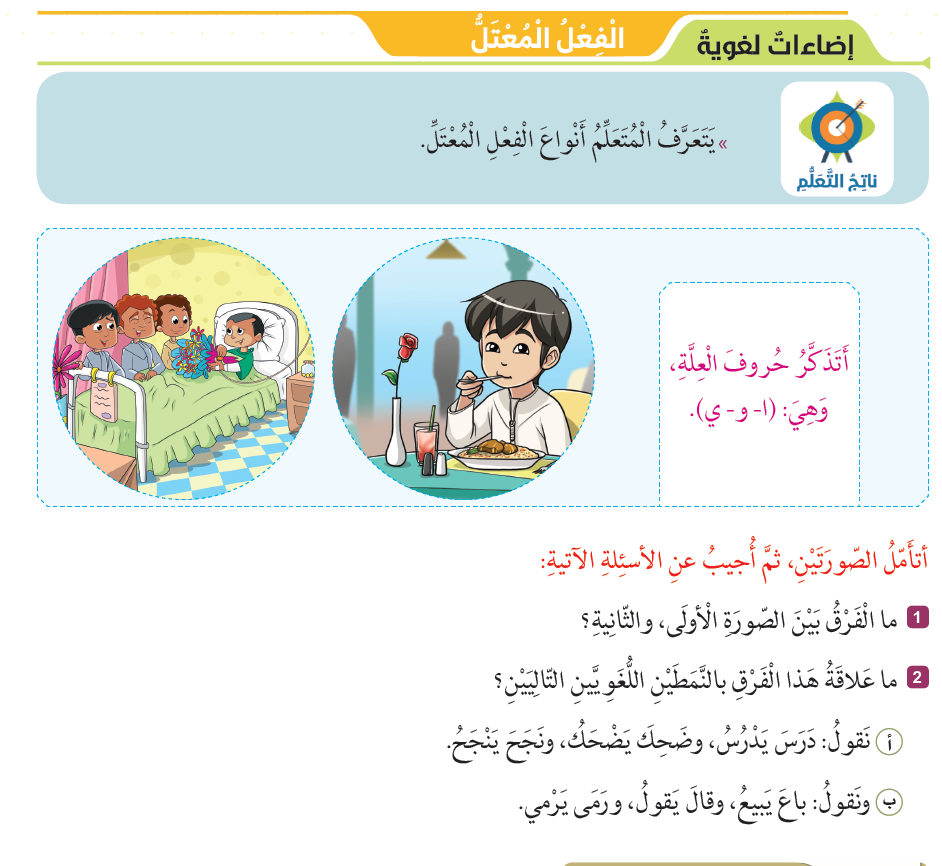 الأول صحيح الجسم والثاني معتل (مريض)
حروف الفعل صحيحة لم تتغير بين الماضي والمضارع
يوجد بالفعل حروف معتلة طرأ عليها تغيير
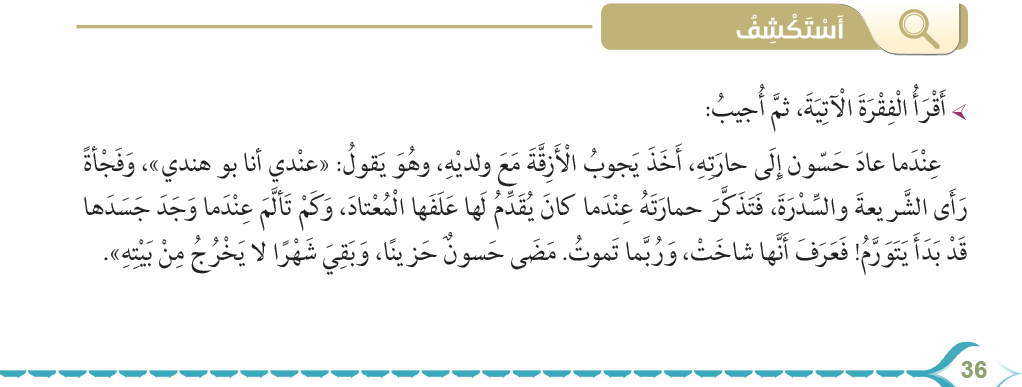 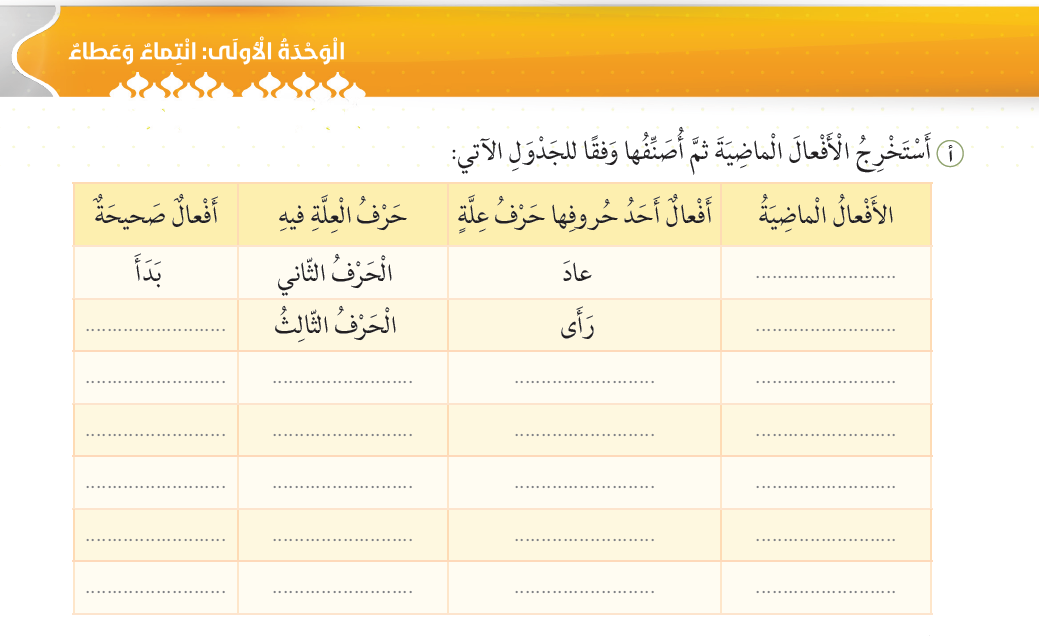 عاد
أخذ،رأى
أخذ
تذكر
الثاني
تذكر,كان
كان
تألم ،وجد
تألم
الأول
وجد
بدأ
بدأ
شاخت
الثاني
شاخت
مضى
الثالث
بقي
مضى ،بقي
الثالث
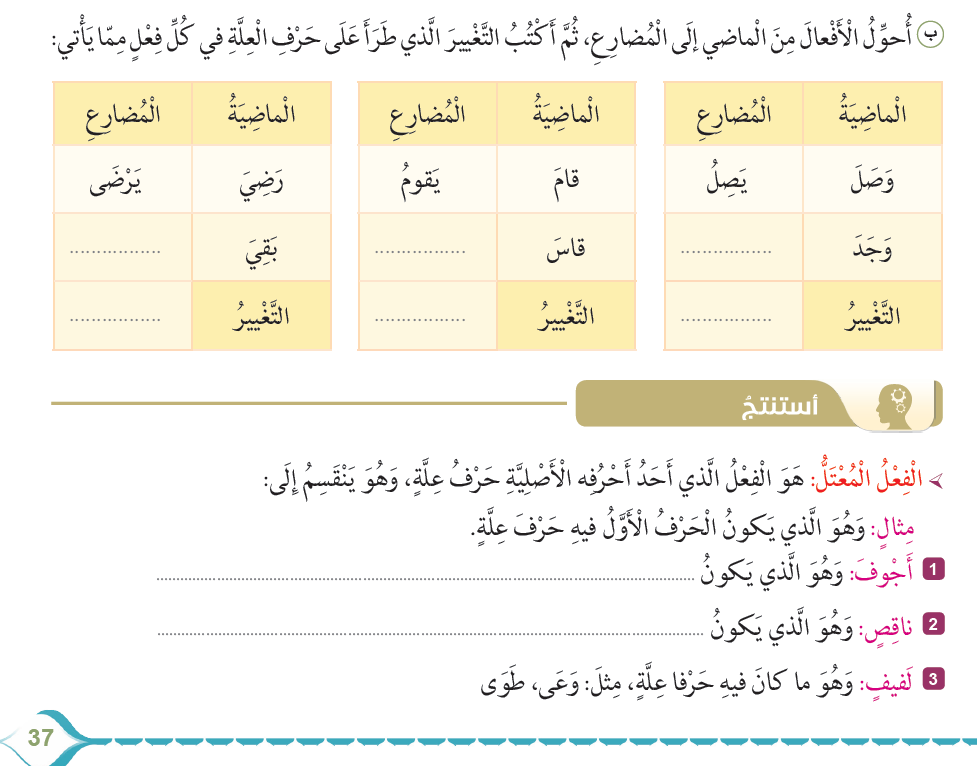 يبقى
يجد
يقيس
تحويل
تحويل
حذف الواو
الحرف الثاني فيه حرف علة(قام _قاس)
الحرف الأخير فيه حرف علة(رضي-بقي )
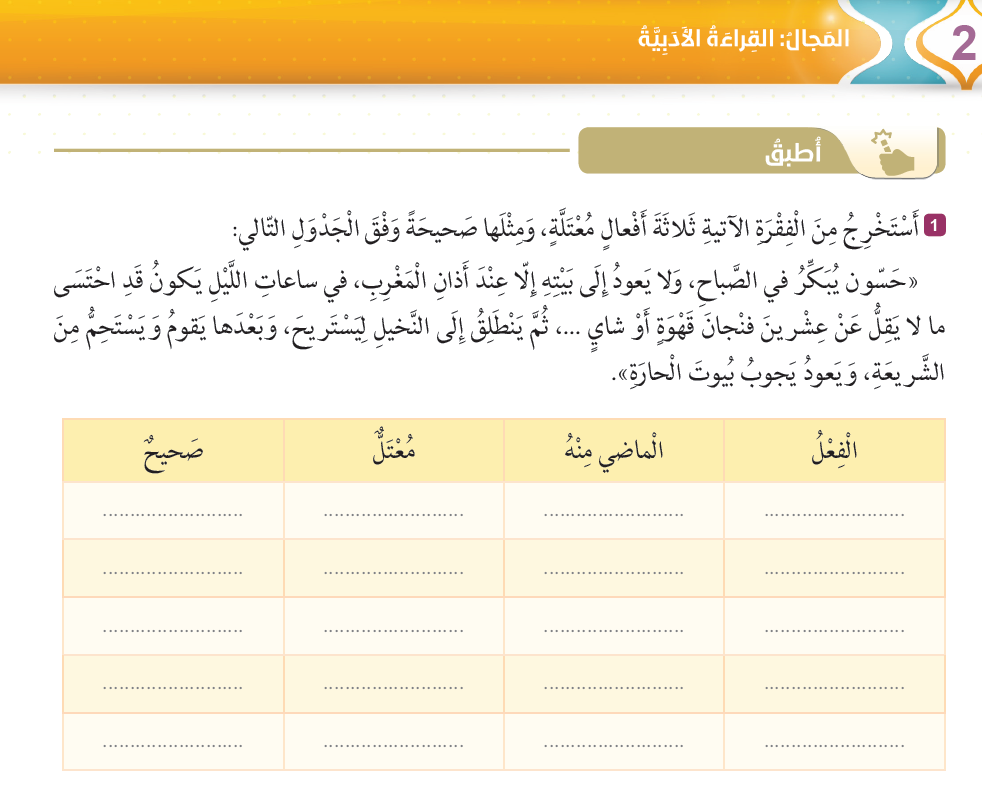 يبكر
بكر
يعود
عاد
يكون
كان
قلل
يقل
طلق
ينطلق
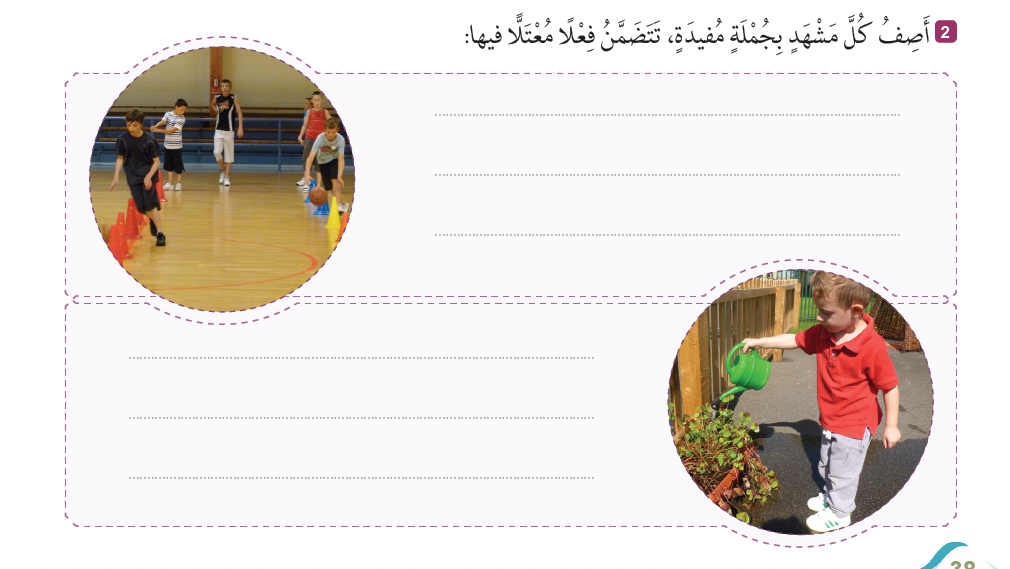 يلهو الطلاب في الملعب
يسقي الطفل الزرع
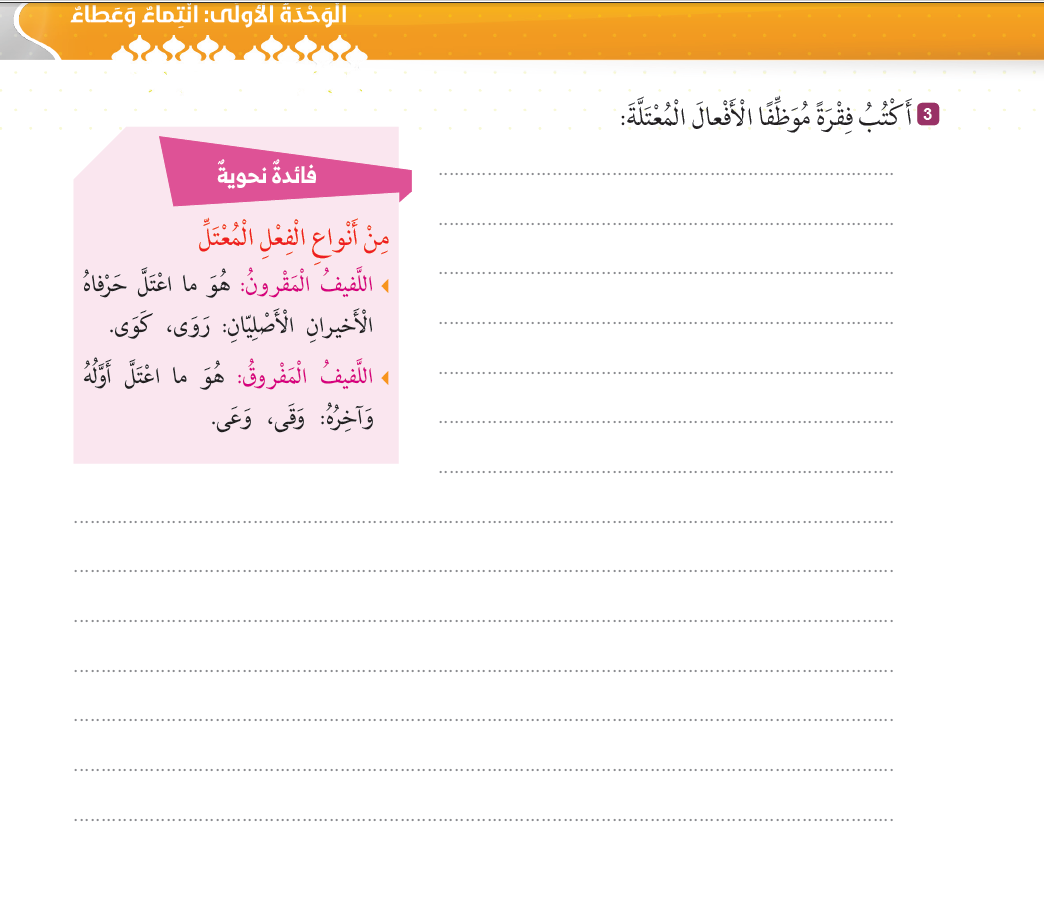 أنتم يا شباب الوطن من يحمي هذا الوطن الغالي ويذود عنه ، فأنتم تعطون كل ما لديكم فكونوا على قدر المسؤولية واعملوا على رفعته وابذلوا الغالي والنفيس من أجل أن يبقى اسمه عالياً .